Objectifs de l’enseignement
L’objectif de cette matière et de doter l’étudiant de connaissances sur deux concepts de l’avenir proche et lointain, il s’agit de l’économie numérique et la veille stratégique.
1
Contenu de la matière
Chapitre 1 – Economie numérique
 Définition et historique
 Le commerce électronique
 Le contrat électronique et la signature électronique
 La prospection et la publicité par voie électronique
 La propriété intellectuelle et commerciale
2
Contenu de la matière
Chapitre 2 : Veille stratégique
 Concepts liés à la veille et types de veille
 Les modèles de processus de veille
 Les étapes détaillées du processus de veille
 Panorama de plusieurs outils de veille gratuits pour la collecte, la gestion et la diffusion
d’information
3
Contenu de la matière
Chapitre 3 : La veille et les réseaux sociaux
 Planifier, collecter et organiser l'information
 La veille réputation
 La curation de contenus
 Particularités de la veille sur les réseaux sociaux
 Se créer un (bon) profil LinkedIn et bâtir son réseau
4
Contenu de la matière
Chapitre 4 : Gestion d'un projet de veille
 Gérer un projet de veille
 Travailler en équipe efficacement
 Identifier des sources d'information
5
Mode d’évaluation
Note TD sur 20 pts
 Présence: 5pts
 Participation:2pts
 Devoirs:3pts
épreuve écrite:10pts
6
Economie Numérique
1. Définition
Economie : 
« Bonne administration des richesses matérielles (d’une maison, d’un état) »
Numérique :
 désigne les technologies de l'information et de la communication  « TIC », l’ensemble des techniques utilisées dans le traitement et la transmission des informations
7
Economie Numérique
Economie Numérique :
 L’économie numérique englobe les activités économiques et sociales qui sont activées par des plateformes telles que les réseaux internet, mobiles et de capteurs, y compris le commerce électronique.
8
Economie Numérique
2. Historique
  L’économie Numérique est un révolution de l’économie industrielle vers l’économie informationnelle
 Les révolutions industrielles:
 1760 – 1850 : de production agraire vers la production mécanisée 
1870 – 1970 : production, distribution, communication en masse.
 1960 : TIC (Technologies de l’information et de communication)
La numérisation: une quatrième révolution ou une évolution de la troisième révolution?
9
Economie Numérique
3. La composition de l’économie numérique
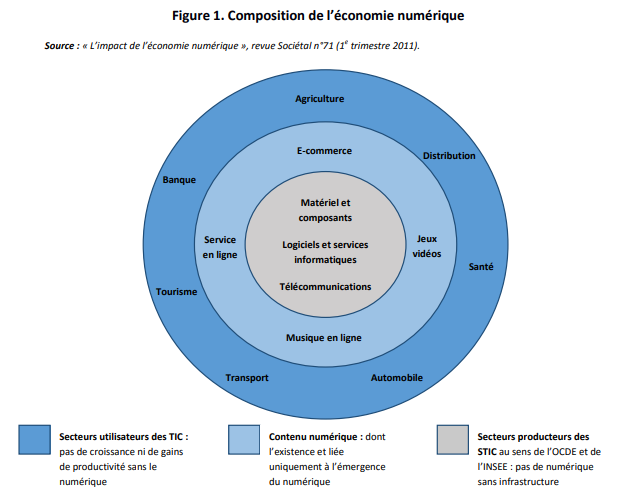 10
Economie Numérique
4. Le commerce électronique: e-commerce

Le commerce en ligne ou commerce électronique, apparu en 1995,  est l'échange pécuniaire de biens, de services ou d'informations par l'intermédiaire des réseaux informatiques, notamment Internet.
11
Economie Numérique
4.1 Types des relations vendeur-acheteur dans le commerce électronique:
Comprendre les différents types de ecommerce peut-être bénéfique lorsque vous démarrez une entreprise de commerce électronique. Cela peut vous donner un aperçu de ce à quoi vos  pérations quotidiennes peuvent ressembler, des opportunités qui vous attendent et des défis auxquels vous devez vous préparer.
12
Economie Numérique
4.1 Types des relations vendeur-acheteur dans le commerce électronique:
le commerce en ligne à destination des particuliers, ou B2C, acronyme de l'anglais business to consumer ou business to client (« d'entreprise à consommateur » ou « d'entreprise à client ») : il s'agit de sites web marchands ;
Exemple: Aliexpress
13
Economie Numérique
4.1 Types des relations vendeur-acheteur dans le commerce électronique:
Parmi les principaux biens et services vendus par Internet aux particuliers on peut citer :
● les biens culturels : livres, CD et DVD, PC, électronique, hifi, etc. ;
● le tourisme et les voyages : billets de train, d'avion, locations, etc. ;
● les produits de grande consommation avec les supermarchés en ligne ;
● les produits d'habitats, vêtements,  etc.
● les prestations de services à domicile : ménage, travaux, bricolage, coiffure, etc.
● développement de photographies numériques…etc.
14
Economie Numérique
4.1 Types des relations vendeur-acheteur dans le commerce électronique:
le commerce en ligne entre particuliers, ou C2C , acronyme de l'anglais consumer to consumer : il s'agit de sites web de vente entre particuliers
Exemples:
● les ventes aux enchères (EBay, iCollec, etc.) ;
● les petites annonces (Ouedkniss, Facebook Marketplace).
15
Economie Numérique
4.1 Types des relations vendeur-acheteur dans le commerce électronique:
Business to Business (B2B):Dans le modèle B2B, les entreprises vendent à d’autres entreprises. En général, les biens et services sont destinés à un usage professionnel uniquement, par exemple pour soutenir la productivité, la collaboration, les besoins du bureau ou le processus de production. Dans de nombreux cas, l’acheteur peut également acheter l’article en gros à des fins de revente.
Exemples des marketplaces B2B : Alibaba et Amazon
16
Economie Numérique
4.1 Types des relations vendeur-acheteur dans le commerce électronique:
Consumer to Business (C2B): Dans le commerce électronique C2B, les particuliers offrent leurs talents et leurs compétences aux entreprises. Les exemples les plus courants de biens ou de services dans ce modèle sont le freelancing, le marketing d’affiliation et les tests d’utilisateurs.
17
Economie Numérique
4.1 Types des relations vendeur-acheteur dans le commerce électronique:
Business to Administration (B2A):Ce type d’entreprise de commerce électronique vend des outils en ligne aux agences gouvernementales. En général, l’entité utilise le programme pour gérer ses services, comme le traitement des demandes des citoyens ou la tenue des dossiers officiels.
Exemple de Business to Administration (B2A) – OpenGov
18
Economie Numérique
4.1 Types des relations vendeur-acheteur dans le commerce électronique:
Consumer to Administration (C2A):Au-delà, parmi les autres types de ecommerce le modèle C2A fait référence aux activités de commerce électronique entre les particuliers et le gouvernement. Ces transactions sont généralement des paiements pour les coûts de l’administration publique, tels que les services de santé, la sécurité sociale ou les impôts.
Exemple: EFTPS (Electronic Federal Tax Payment System )
19
Economie Numérique
4.2 Enjeux du e-commerce : 
Circuit traditionnel (face-à-face) VS e-commerce ?

 Stratégies d’intégration du e -commerce.

 Principes à respecter et facteurs clés de succès.

 Avantages et les inconvénients du e-commerce pour l’entreprise et ses clients
20
Economie Numérique
4.2 Enjeux du e-commerce : 
Stratégies d’intégration du e-commerce:
 • Clic & Mortar: combinaison internet et commerce traditionnel.
 • Vitrine commerciale: catalogue en ligne.
 • Boutique (site marchand): site commercial privé pour la vente en ligne intégrant une solution de paiement. 
• Galerie en ligne: centre commercial virtuel. Plusieurs entreprises non concurrentes. Zone de chalandise et frais d’accès au réseau intéressants.
 • Plateforme télécommerce (e-comptoire): système en faveur des très petites entreprises (droit d’entrée + commission sur les ventes)
21
Economie Numérique
4.2 Enjeux du e-commerce : 
Principes à considérer pour le e-commerce:
 • Unicité du produit: apporter un avantage distinctif complémentaire. 
• Produit dématérialisable: l’édition, l’information, la musique, la vidéo, le tourisme, les voyages, les loisirs, les réservations, les ventes aux enchères... 
• Investissement suffisant et continu en promotion
22
Economie Numérique
4.2 Enjeux du e-commerce : 
Facteurs clés de réussite : 
• Catalogue complet: encourager la clientèle à revenir. 
• Rassurer les clients: informations confidentielles et système de paiement sécurisé.
 • Site ergonomique: cyber-acheteur exigent et pressé. 
• Fidéliser le client: politique de promotion offensive (réductions sur les nouveautés, prix intéressants, programme de fidélité séduisant…). 
• Publicité en ligne: bandeaux publicitaires interactifs avec un message claire et attirant. 
• Mobilité permanente: trouver la qualité, de l’originalité, du choix et de la séduction
23
Economie Numérique
4.2 Enjeux du e-commerce : 
Intérêts du commerce électronique : 
• Meilleur service à la clientèle => service permanent.
 • Élimination des intermédiaires => Baisse des prix.
 • Image de professionnalisme.
 • Rayonnement accru (vitrine virtuelle).
• Vente incitative et vente croisée. 
• Flexibilité dans l’établissement des prix (soldes).
24
Economie Numérique
4.2 Enjeux du e-commerce : 
Intérêts du commerce électronique : 
• Automatiser le processus d'achat de fournitures. 
 • Vente de produits ou services à de nouveaux fournisseurs. 
• Meilleure exploitation de la présence Web (clientèle d’affaires)
25
Economie Numérique
4.2 Enjeux du e-commerce : 
Inconvénients du commerce électronique: 
• L’incertitude et le manque de confiance autour de la sécurisation des moyens de paiement. 
• Destruction d’emplois (grossistes, distributeurs) => perte de chiffre d’affaires. 
• Le pistage informatique à partir des cookies.
 • cyber-marchand mal honnête.
 • Manque de relation humaines. 
• Manque de contact avec le produit.
 • Délais et tarifs de livraison, coûts des appels téléphoniques et difficultés de recours.
26
Economie Numérique
5. Le contrat électronique 

   Les contrats électroniques sont des contrats à distance, conclus sans qu’il y a ait un contact direct entre les contractants, entre le vendeur et l’acheteur. Le contrat électronique est caractérisé par un consentement mutuel sur une chose, un prix.
27
Economie Numérique
5.1 Les conditions de validité du contrat électronique

 Le consentement des parties, qui doit être exempt de vices et donner lieu à une validation par le biais du « double clic ». Dans le cadre du RGPD, ce consentement doit aussi être explicite, éclairé et libre.
La capacité: seule peut contracter une personne en pleine capacité.
L’objet et la cause : la prestation indiquée dans le contrat électronique et les raisons qui poussent les parties à contracter doivent être légales et ne pas contrevenir à l’ordre public.
28
Economie Numérique
5.2 Phases d’un contrat électronique
29
Economie Numérique
Phase de formation

Les obligations du vendeur: mise à disposition des conditions contractuelles de vente en ligne.
La vérification de la commande: premier clic avant validation
La confirmation de la commande: deuxième clic exprimant l’acceptation.
30
Economie Numérique
Phase d’exécution
31
Economie Numérique
Obligations du cyber marchand 


Offrir un moyen de paiement sécurisé.
S’engager sur le délai de livraison et la conformité du produit.
Réparer, remplacer ou rembourser un produit défaillant.
Informer de l’indisponibilité d’un produit .
32
Economie Numérique
Responsabilité du cyber marchand 


Porte sur l’exécution des obligations.
S’exercé de plein droit à l’égard du cyber-consommateur:
Biens licites
Respect de la vie privée et Spamming non autorisé.
Obligation de transparence.
Exonération si l’exécution du contrat n’est pas de son fait.
33
Economie Numérique
Obligations du cyber acheteur


Retirement: retirer la commande livrée.
Paiement: payer le prix au jour et lieu prévus dans le contrat de vente
34
Economie Numérique
Garanties:


Garantie légale de conformité du bien.
Garantie légale des vices cachés
Garantie d’éviction.
35
Economie Numérique
Règlement des litiges:


Libre choix de la loi applicable en cas de litige.
Par défaut, c’est la loi du pays de résidence du consommateur.
36
Economie Numérique
5.3 Les atouts du contrat électronique

1) Une productivité accrue : Un contrat papier demande une demi-heure de travail, à tout le moins. Un contrat électronique se crée, se signe et s’envoie en trois minutes.
2) Un processus accéléré : le format électronique vous permet d’accélérer le processus de contractualisation pour passer de deux semaines (en moyenne) à quelques heures tout au plus.
37
Economie Numérique
5.3 Les atouts du contrat électronique

3) Des échanges fiabilisés et sécurisés : La  traçabilité (vous savez qui a fait quoi, et quand) et  la  sécurité (vous définissez les règles d’accès aux documents en fonction des profils utilisateurs)
4) Un meilleur suivi du cycle de vie du contrat Le suivi du cycle de vie se fait en ligne, en toute simplicité et de façon instantanée : vous recevez alertes et notifications en cas de problème
5) Des coûts de gestion réduits : vous éliminez toute une série de frais inévitables dans le cadre d’une contractualisation papier. Pas d’impression, pas d’envoi postal, pas de transport, pas d’archivage physique – vous n’avez qu’à prendre en charge les coûts des logiciels et de la création d’une signature électronique, soit uniquement des dépenses ponctuelles
38
Economie Numérique
5.4 La signature électronique 
Tout acte juridique, pour être validé, nécessite une signature. Pour vos documents dématérialisés, et notamment pour vos contrats, vous devez créer une signature électronique qui permette de vous identifier.
39
Economie Numérique
5.4 La signature électronique 
Signatures manuscrites scannées
Signatures manuscrites sur écran tactile
Signature numérique ou digitale:
     Identification digitale(empreinte, voix,                    rétine…)
     Suite de caractères personnels et unique…etc.
     Suite d’identifications officielles (certificat)
40
Economie Numérique
Certificat électronique:
• Carte d’identité du monde électronique.
• Délivré par des autorités de certification sous différentes
formes.
• Contenu:
 Nom du porteur de certificat.
 Date du début de validité.
 Nom de l’entreprise de confiance.
 Eventuelle photographie du porteur ou du logo de l’entreprise.
 Signature de l’autorité de certification.
41
Economie Numérique
A quoi sert la signature électronique ?
 Garantir les propriétés de sécurité suivantes:
Authentification: la vérification de l’identité de
la personne qui a signé les données (l’origine du message, du document ou de la transaction).
 Confidentialité et protection de l’intégrité des
données: garantir que le document reçu n’a pas été altéré.
 Non-répudiation: le signataire d’un document
prouve son identité. L'expéditeur ne peut nier avoir envoyé le message et le destinataire ne peut nier l'avoir reçu.
42
Economie Numérique
5.5 Opérations utilisées dans une signature électronique 


Hachage : sert à avoir un résumé très condensé du document
43
Economie Numérique
5.5Opérations utilisées dans une signature électronique 

Cryptographie asymétrique : C’est une cryptographie qui distingue entre des données publiques et privées, en opposition à la cryptographie symétrique où la fonctionnalité est atteinte par la possession d'une donnée secrète commune entre les différents participants.
44
Economie Numérique
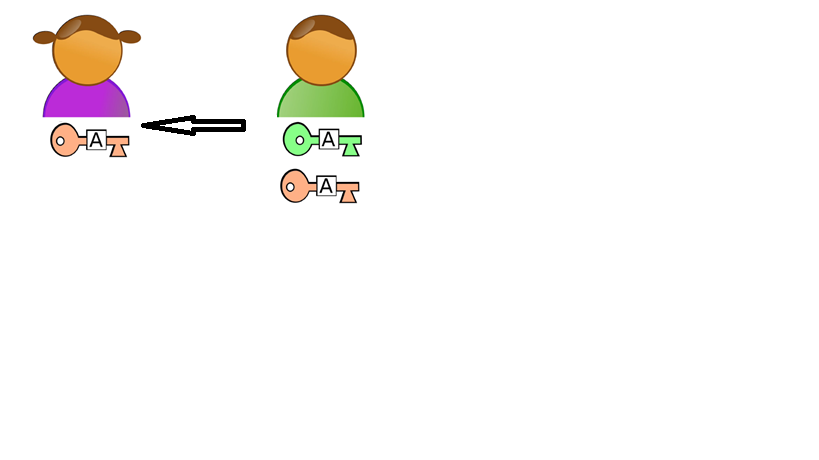 5.5Opérations utilisées dans une signature électronique 
Cryptographie  asymétrique :
45
Economie Numérique
5.5Opérations utilisées dans une signature électronique 
Cryptographie  asymétrique :
46
Economie Numérique
47
Economie Numérique
Valeur légale
48
Economie Numérique
6.La prospection et la publicité par voie électronique

Action qui consiste à utiliser l’ensemble des techniques marketing pour identifier de nouveaux clients potentiels et les transformer en clients réels. Il s'agit de rechercher de nouveaux clients qu'on appellera alors des prospects puis ils obtiendront le nom de "clients" une fois leur premier achat effectué.
49
Economie Numérique
6.1 Objectifs de la prospection
Gagner de nouveaux clients,
Remplacer des clients déficients,
Réactiver des clients anciens,
Gagner des parts de marché,
Lancer un nouveau produit
50
Economie Numérique
6.2 Mise en place d’une prospection
Etape1: Fixer les objectifs
Pourquoi lancer la compagne de prospection?

Etape2: Définir les cibles
Qui sera prospecté?

Etape3: Préparer la communication avec les prospects
Établir un fichier de prospection.
51
Economie Numérique
6.3 Moyens de prospection sur internet
Le site web: le meilleur commercial en ligne(disponibilité et  crédibilisation par témoignage des clients)
E_mailing: Envoie des courriels commerciaux à la BDD clients
Les réseaux sociaux: considérer les plateformes  sociales comme un média au service de la prospection.
Les Forums: intervenir et échanger dans des forums spécialisés. Un outil gratuit mais consommateur de temps
Les compagnes AdWords: insérer des bannières publicitaires dans les résultats des recherches effectuées sur google: Google Ads, Facebook Ads, LinkedIn Ads
52
Economie Numérique
7. La propriété intellectuelle et commerciale
7.1 Définition
La propriété intellectuelle désigne l’ensemble des droits exclusifs accordés sur les créations intellectuelles. Elle se divise en deux branches: la propriété industrielle, qui comprend les inventions (brevets), les marques, les dessins et modèles industriels et les indications géographiques; et les droits d’auteur, qui couvrent les œuvres littéraires et artistiques.
53
Economie Numérique
7. La propriété intellectuelle et commerciale
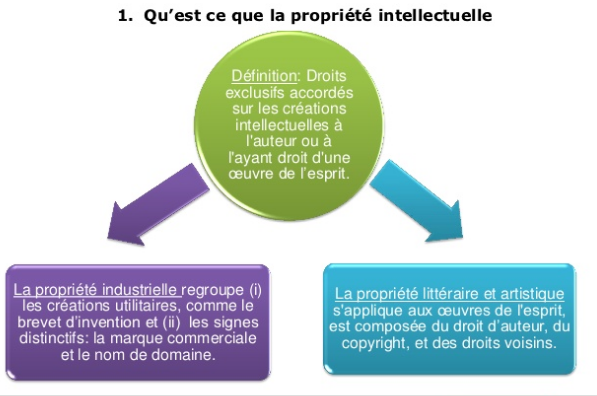 54
Economie Numérique
7. 2Types de droits de propriété intellectuelle
Droit d'auteur
Le droit d’auteur est un terme juridique utilisé pour décrire les droits des créateurs sur leurs œuvres littéraires et artistiques. Les œuvres couvertes par le droit d’auteur comprennent notamment les œuvres littéraires, musicales, sculpturales et cinématographiques, ainsi que les programmes d’ordinateur, les bases de données, les créations publicitaires, les cartes géographiques et les dessins techniques.
55
Economie Numérique
7. 2Types de droits de propriété intellectuelle

Brevets
Un brevet est un droit exclusif accordé sur une invention. D’une manière générale, un brevet confère à son titulaire le droit de décider si – et comment - l’invention peut être utilisée par les tiers.
56
Economie Numérique
7. 2Types de droits de propriété intellectuelle
Marques
Une marque est un signe permettant de distinguer les produits ou services d’une entreprise de ceux d’autres entreprises. Les marques remontent à l’Antiquité, lorsque les artisans apposaient leur signature, ou “marque”, sur leurs produits.
57
Economie Numérique
7. 2Types de droits de propriété intellectuelle
Dessins et modèles industriels
Un dessin ou modèle industriel est constitué par l’aspect ornemental ou esthétique d’un objet. Il peut consister en éléments tridimensionnels, par exemple la forme ou la texture de l’objet, ou bidimensionnels, par exemple des motifs, des lignes ou des couleurs.
58
Economie Numérique
7. 2Types de droits de propriété intellectuelle
Indications géographiques
Les indications géographiques et les appellations d’origine sont des signes utilisés sur des produits provenant d’une zone géographique déterminée et qui possèdent des qualités, une renommée ou des caractéristiques dues essentiellement à ce lieu d’origine. Dans la plupart des cas, l’indication géographique contient le nom du lieu d’origine des produits.
59
Economie Numérique
7. 2Types de droits de propriété intellectuelle
 Secrets d’affaires
Les secrets d’affaires sont des droits de propriété intellectuelle portant sur des renseignements confidentiels pouvant être vendus ou faire l’objet de licences. L’acquisition, l’utilisation ou la divulgation non autorisée de ce type de renseignements secrets par des tiers.
60
Economie Numérique
Questions???
61